Kingdom of Saudi ArabiaKing Abdul Aziz UniversityFaculty of Engineering
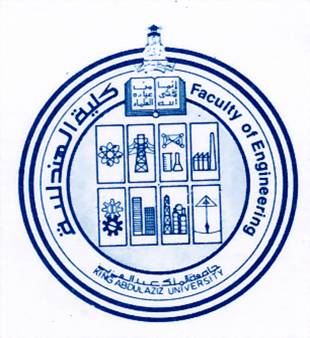 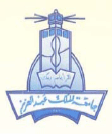 MENG 490
Strategic management and Leadership skills
Team # G2
Strategic planning
Spring 2010
Section : FA & FB
Presentation Agenda
Presentation contents
Worm up Activity
Birthday
 
Cake
Birthday
 
Cake
Revision for the previous session
Participation Activity1 وجبة تفكيرية
A story of success ??عبدالرحمن الداخل (صقر قريش)
What is the Management ??
Strategic Planning
The Planning process
Strategic Planning
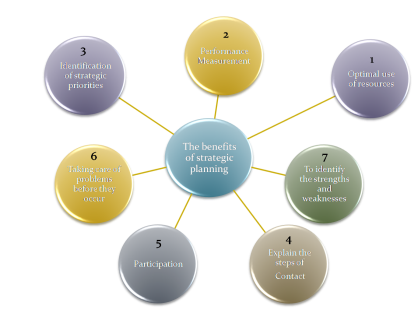 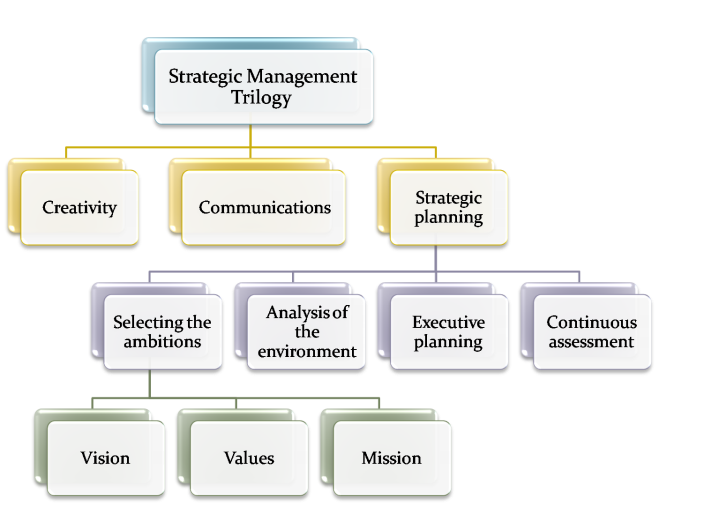 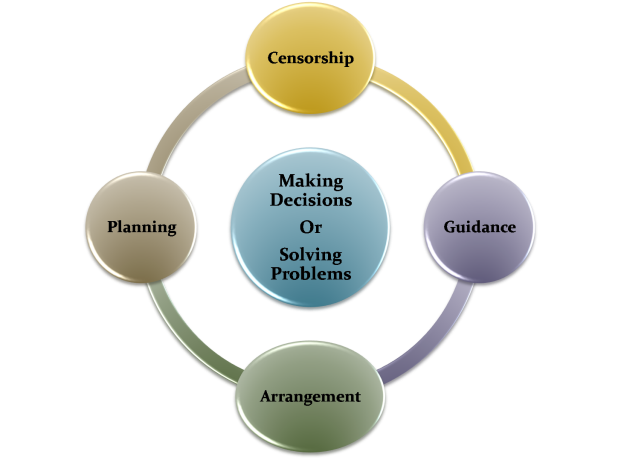 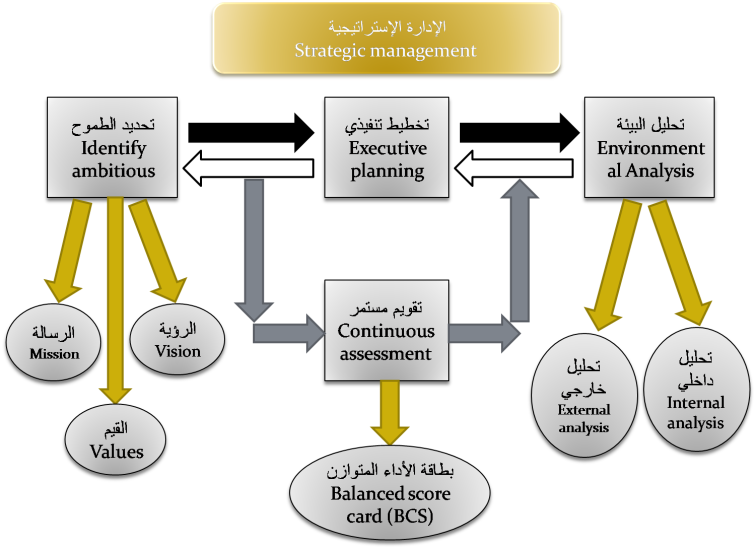 A story of success 2 ??Nicolas vujicic
Participation Activity 2 وجبة تفكيرية
Advice
Loosing
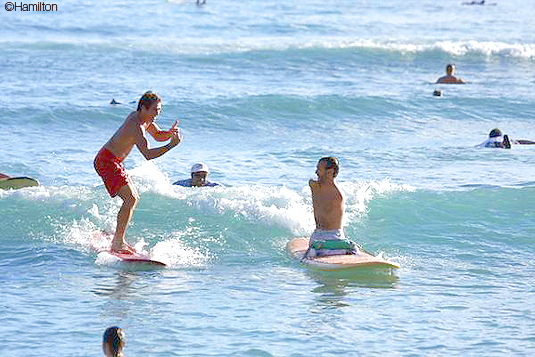 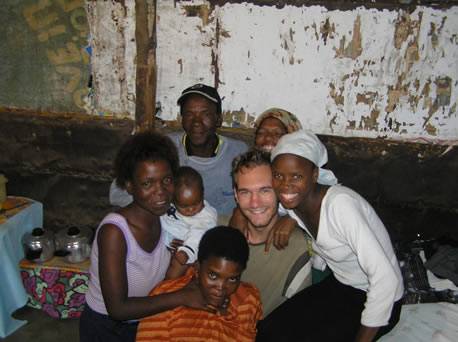 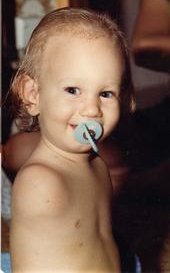 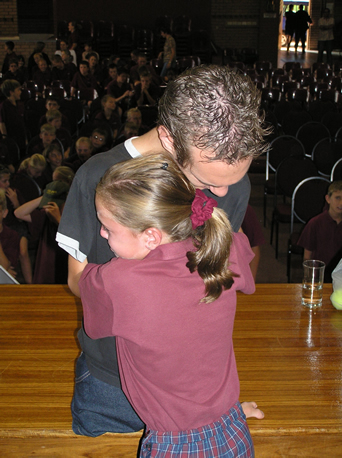 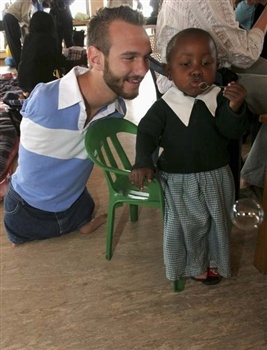 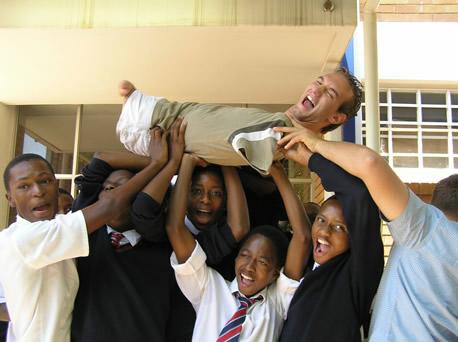 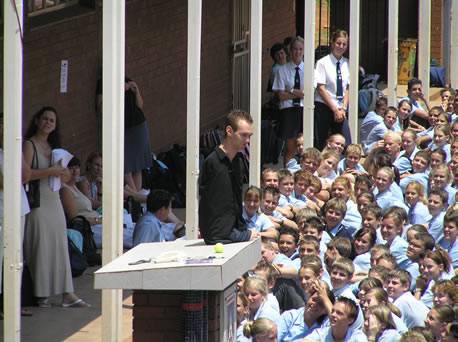 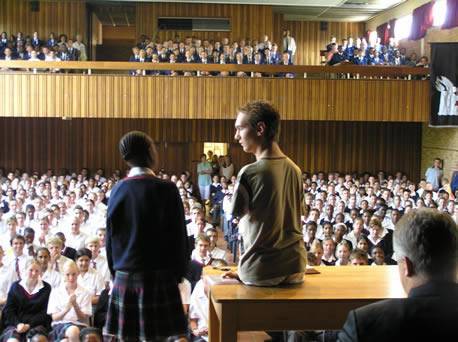 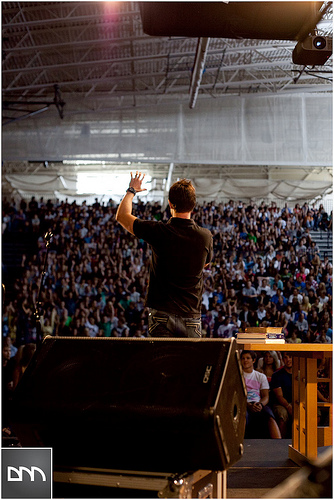 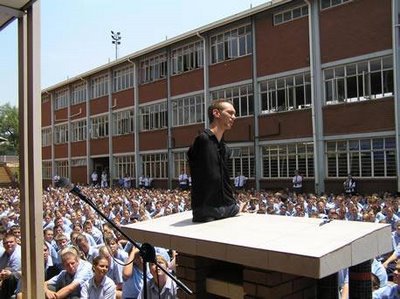 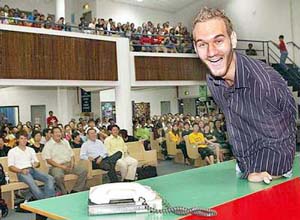 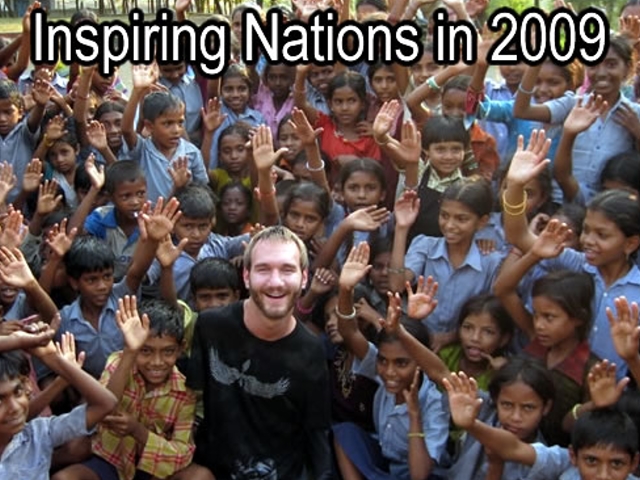 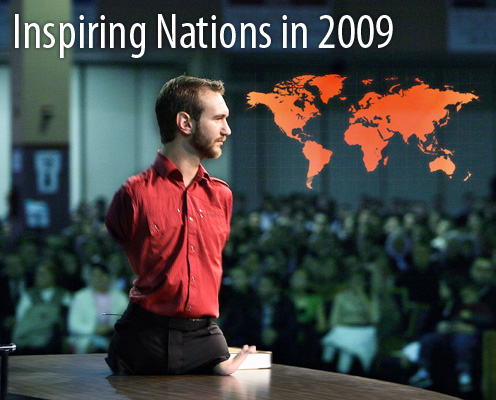 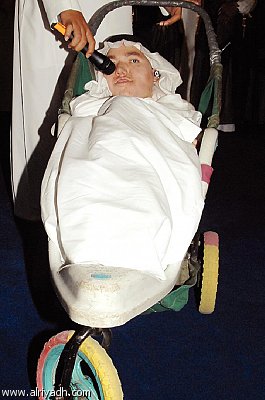 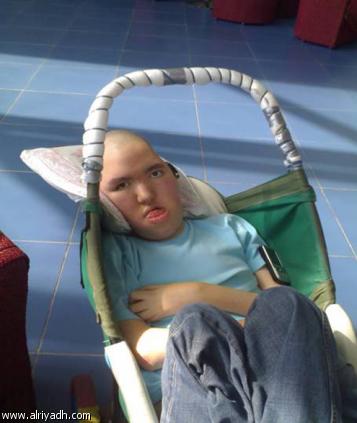 Ambition
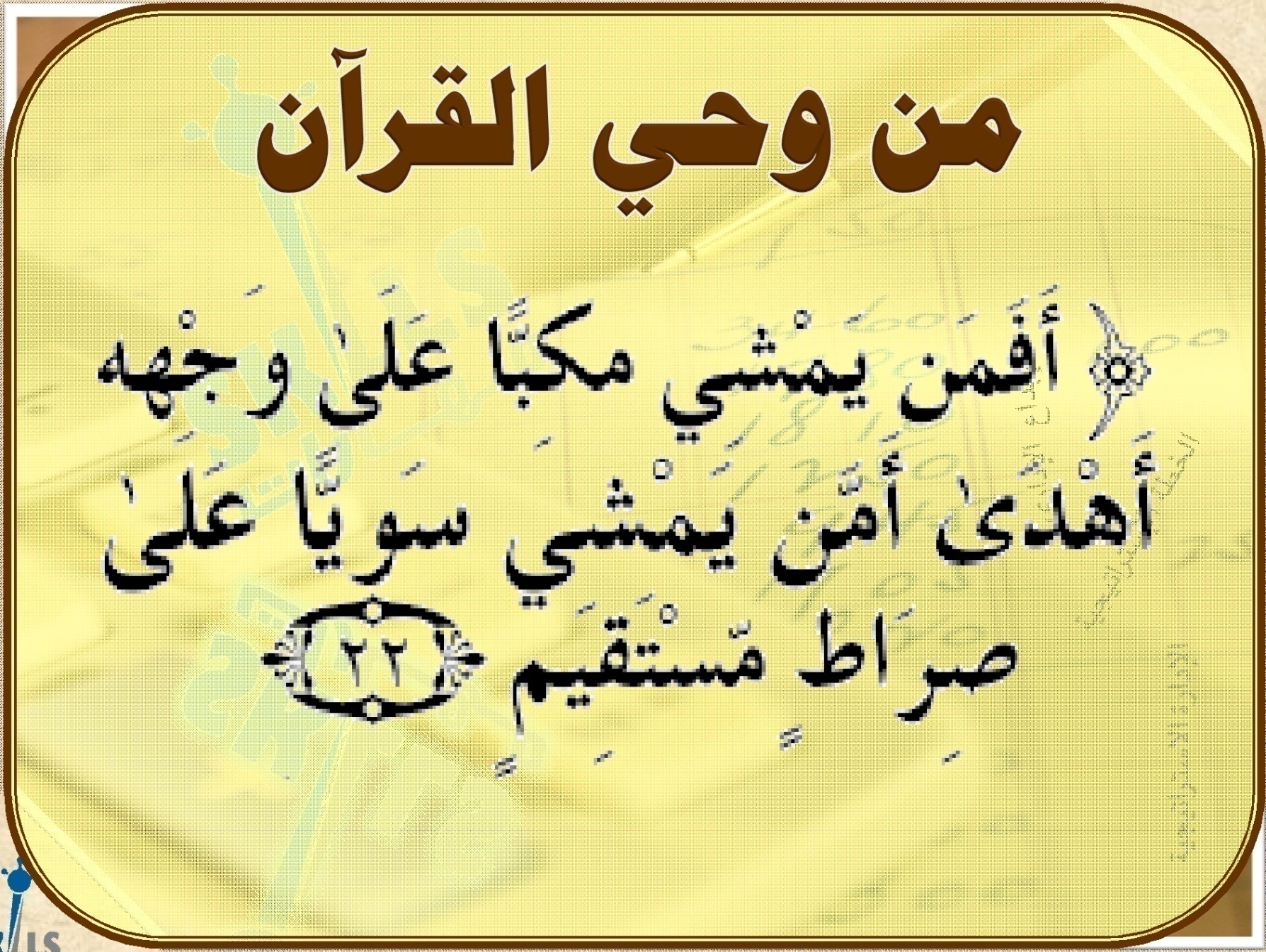 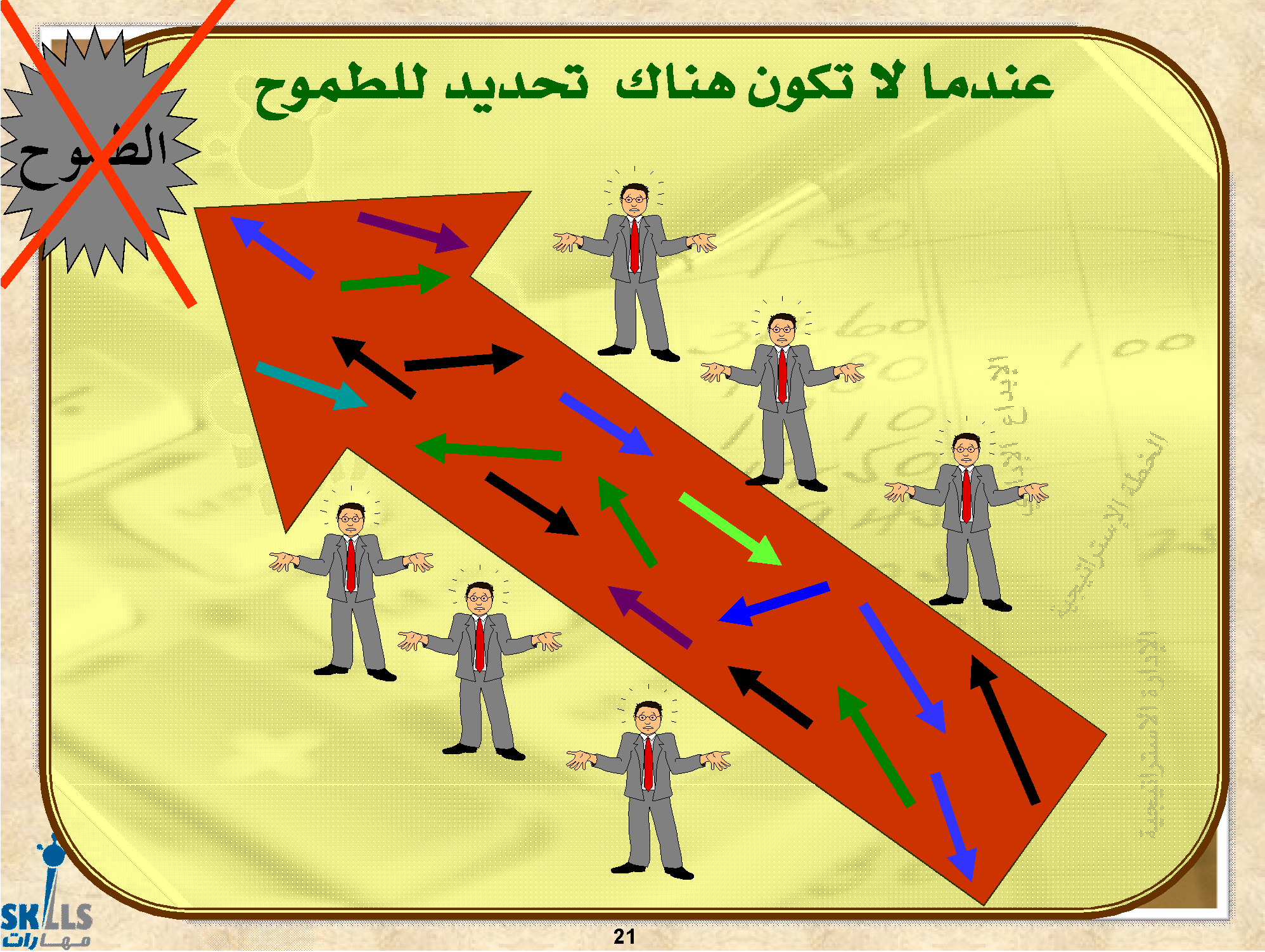 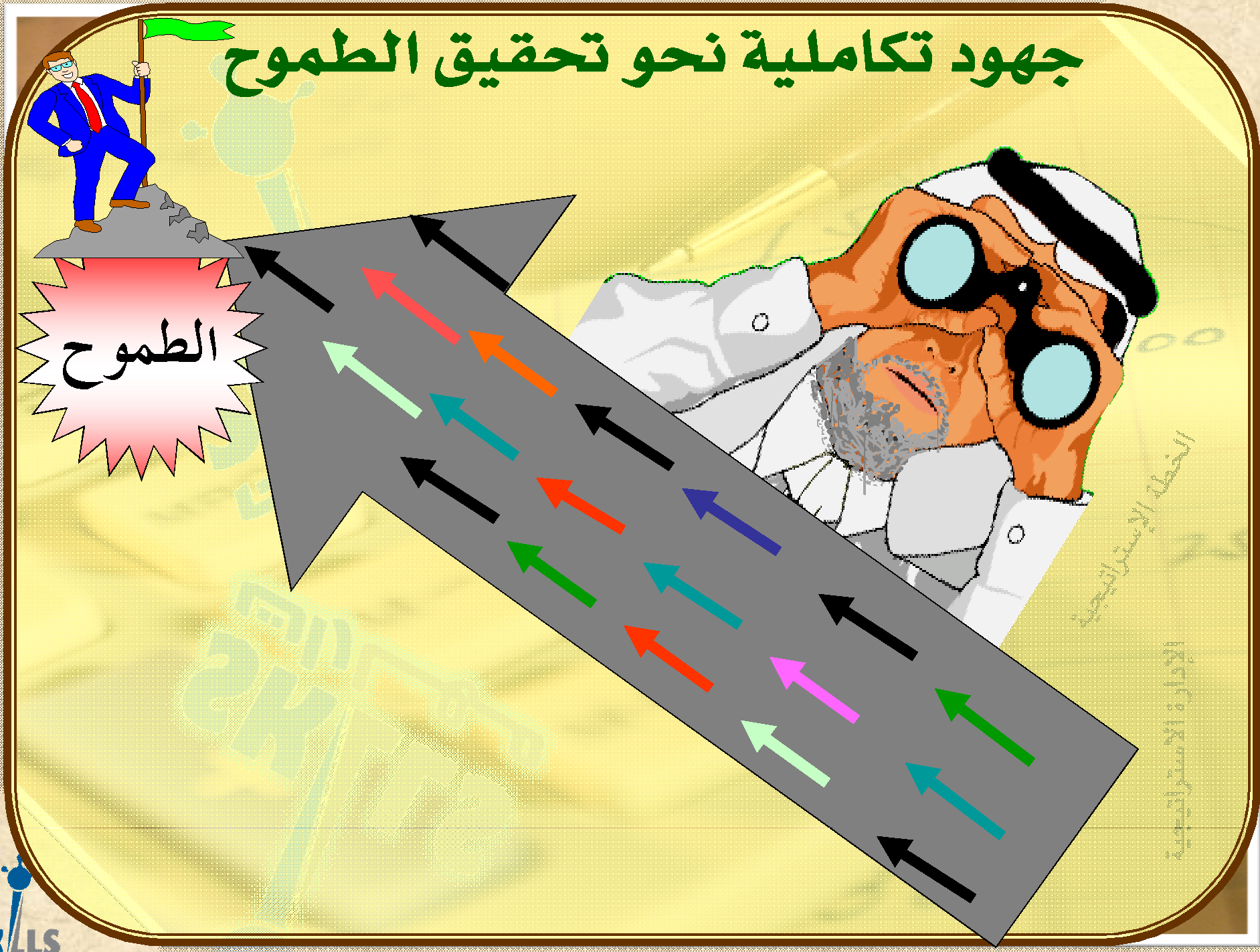 Where I want to be? What are my future ambitions ???
Are my ambitions match my principal and values?
إذا لم تبني قلاعك في الهواء فلن تبنيها في أي مكان أخر ( مثل اسباني )
If u don’t build your constructions in the air, you’ll never build them anywhere. (Spanish speech)
إذا لم تكن تعرف إلى أي شيء تطمح فإنك تطمح إلى لا شيء
if u don’t know what is the direction of your ambitions, so your ambitions goes to nothing.
Vision
Values
Mission
Ambitious
Activity
Based on your knowledge, give a definition of each of the flowing :
Mission
The mission can be defined as the unique properties of the organization that specialize it from the others
هي الخصائص الفريدة للمنظمة التي تميزها عن غيرها من المنظمات.
Values
values are the organization's essential and enduring tenets a set of general guiding principles; not to be compromised financial gain or expediency.
القيم الأساسية للمنظمة هي مجموعة من المبادئ التوجيهية العامة ؛ لا يجوز المساس بها لتحقيق مكاسب مالية أو نفعية.
Vision
The vision can be defined as the visualize for the future orientation of the organization, so it expresses the dreams required to achieve.
هي تصور للتوجه المستقبلي للمنظمة، فهي تعبر عن الأحلام المطلوب تحقيقها.
Vision
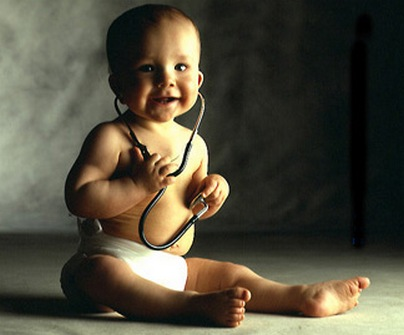 I am the best doctor
New generation teacher
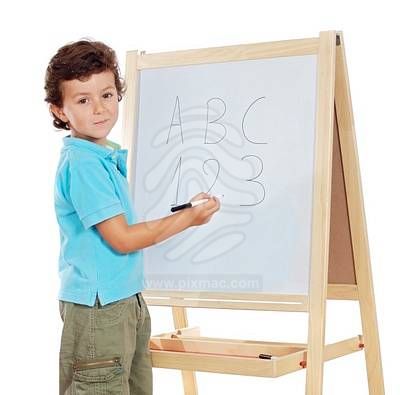 The richest man in the century
Simple Activity
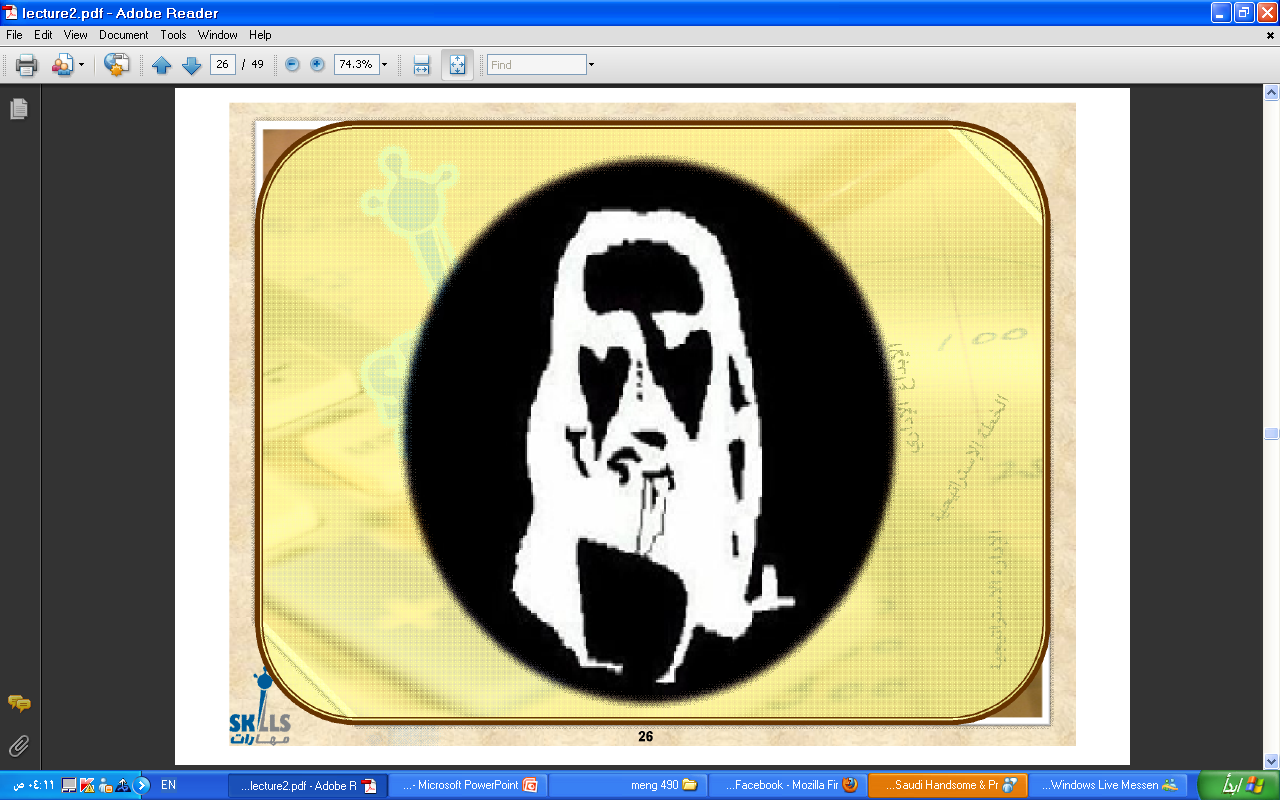 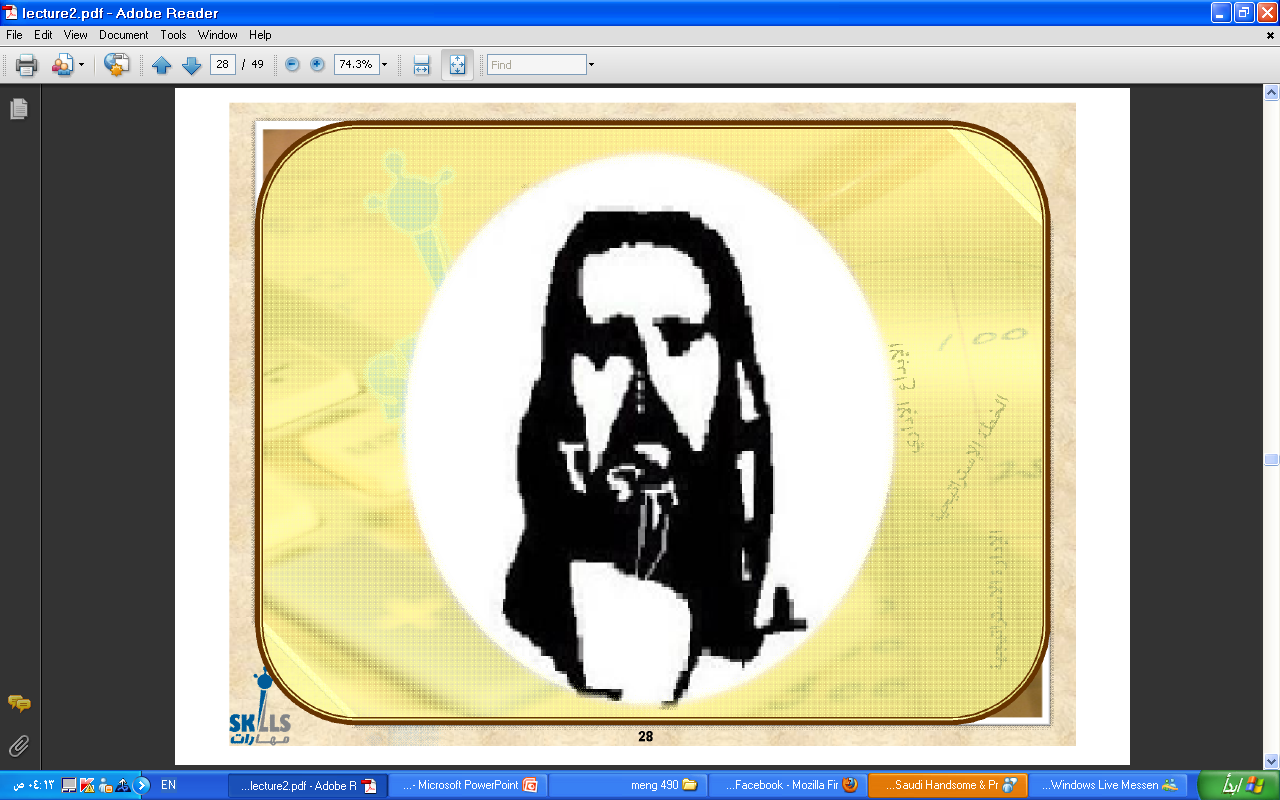 The way to your vision is full of ……………..
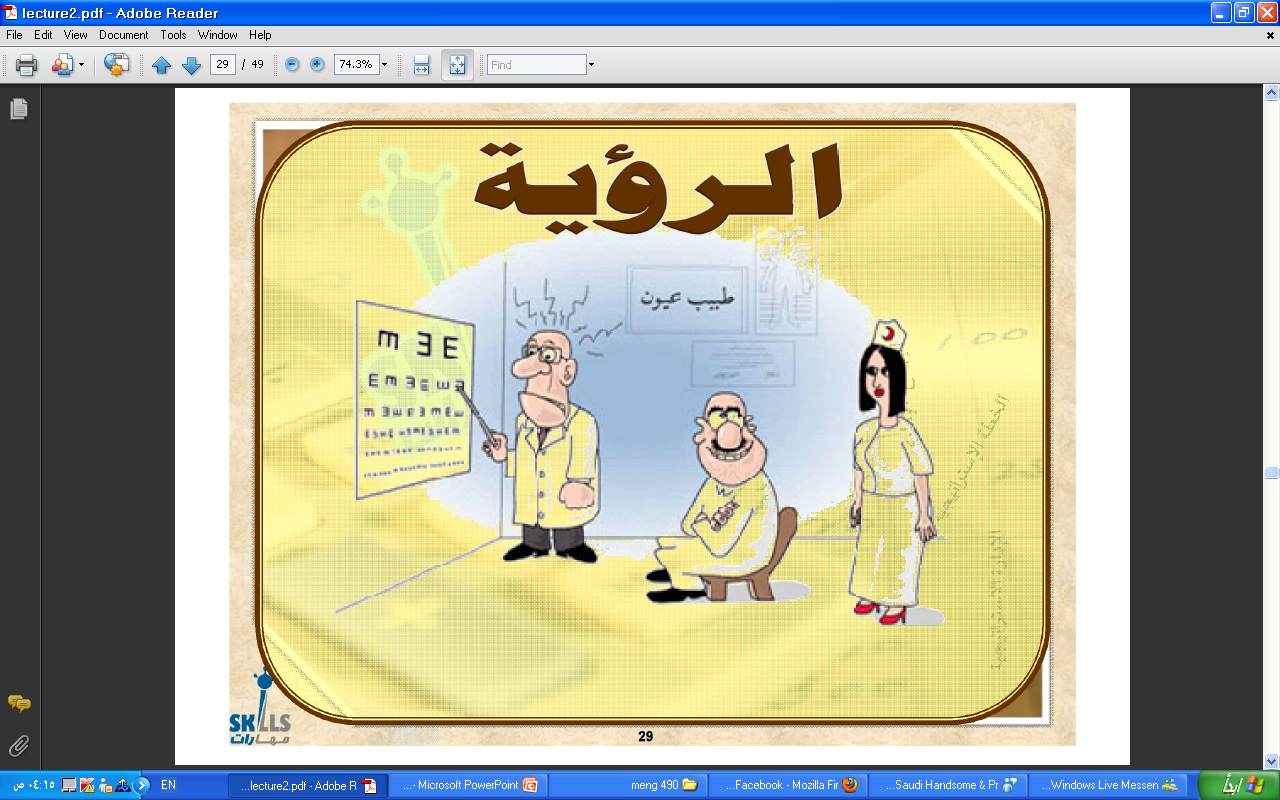 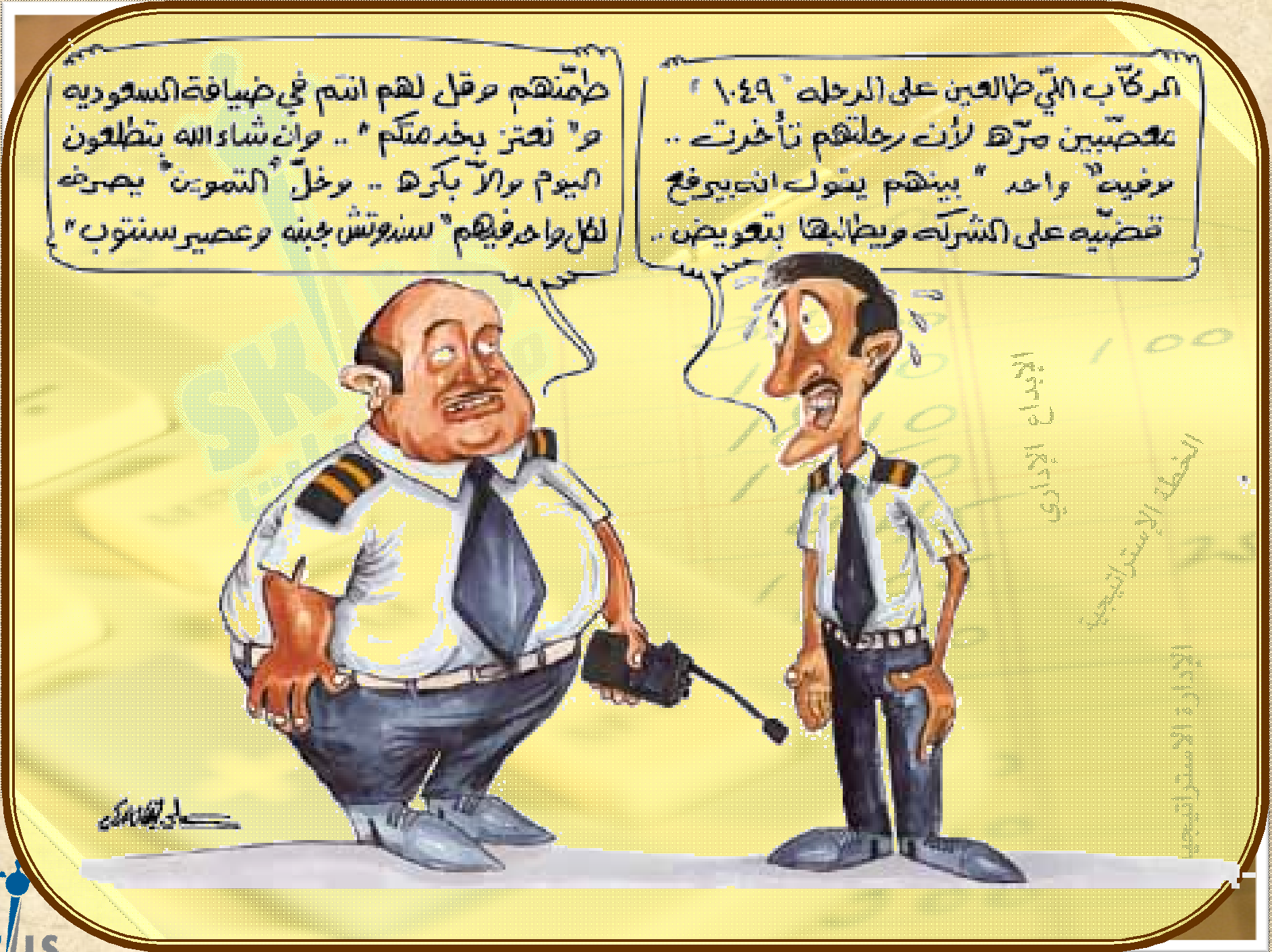 Wisdoms and lessons obtained
Life is full of stones ….      I will not fall by them

But I will collect them and built a stairs to the success
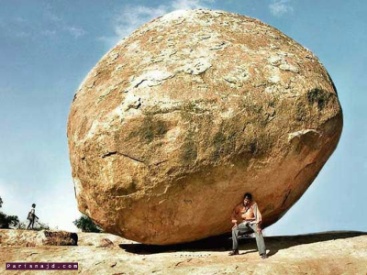 Try to reach the top
If you look at the top you see 
The crawdad..But there is 
Always a place for a success people
Reach your vision
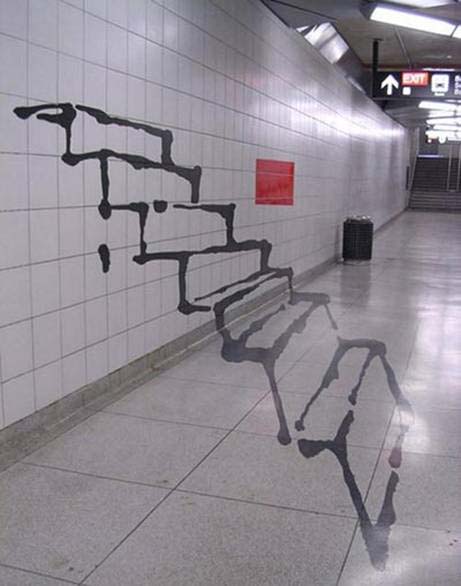 Even if  it’s too long but there is light at the end
Even if you draw your plan in the air
There is no failed man in this life, but there is a man who started from the bottom and remained there
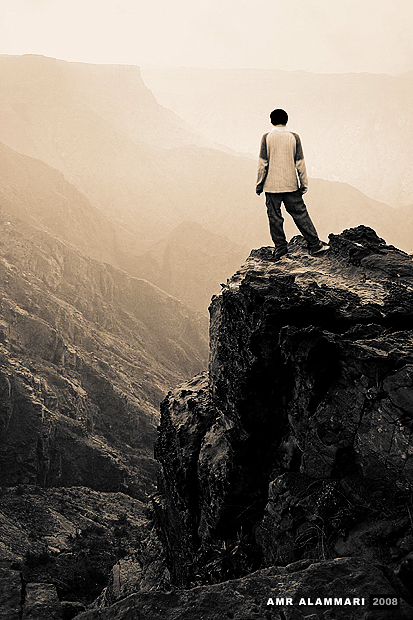 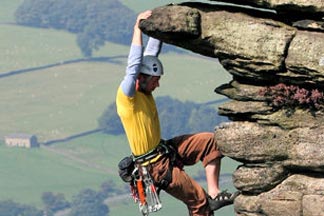 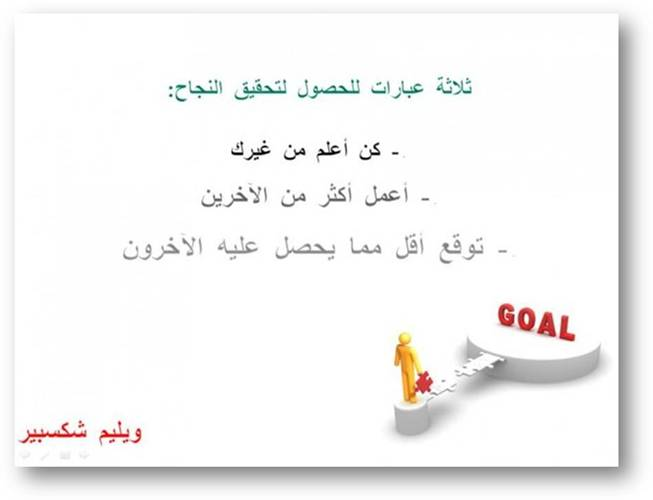 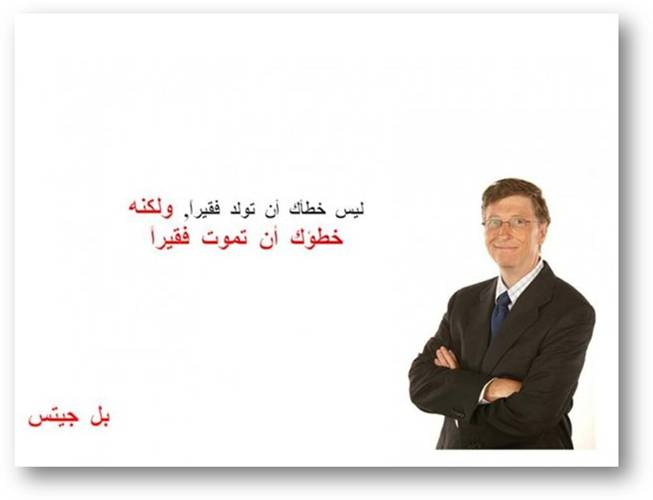 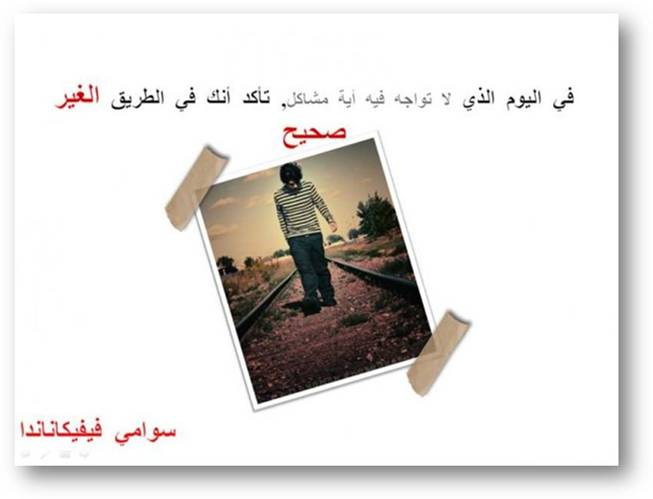 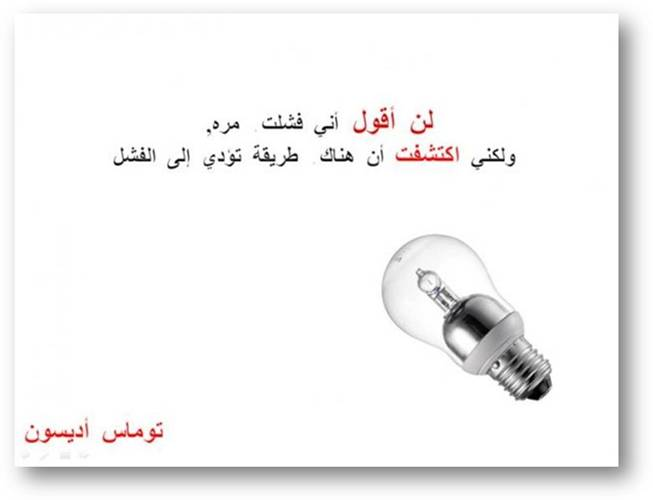 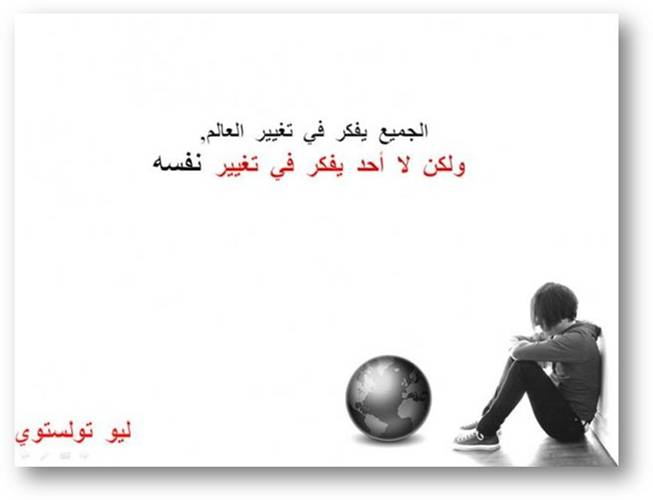 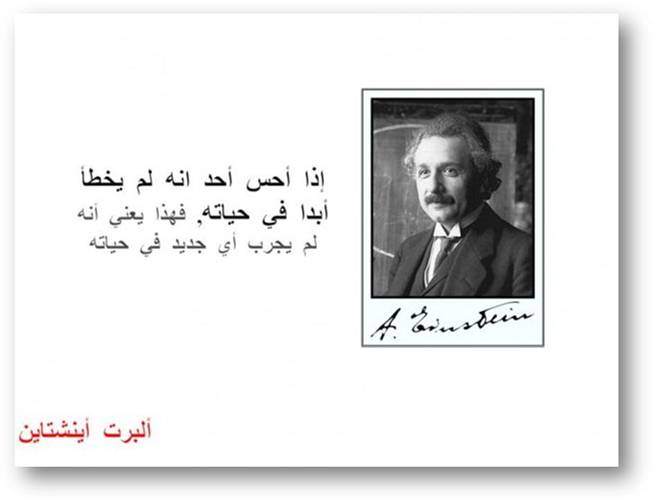 Vision’s levels
Strategic aim :  5 years or more
Phase aim : 2 – 3 years 
Procedural aim : 1 day – 1 week
رؤية الإسلام 
إن رؤية الإسلام تتمثل في أن يرى كل مسلم الإسلام قد عمّ الأرض وانتشر فيها ولم يبقى موضع شبر فيها إلا وهو ينطق (لا اله إلا الله محمد رسول الله)

Islamic vision 
The vision of Islam is to see this  religion spread across the world and each part of it say 
(لا اله إلا الله محمد رسول الله )
Otis elevator company vision
Our mission is to provide a client with the move people and things up, down, and to aspects of the short distances ,The highest degree of reliability and excellence
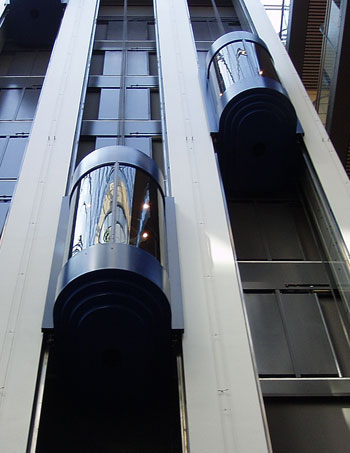 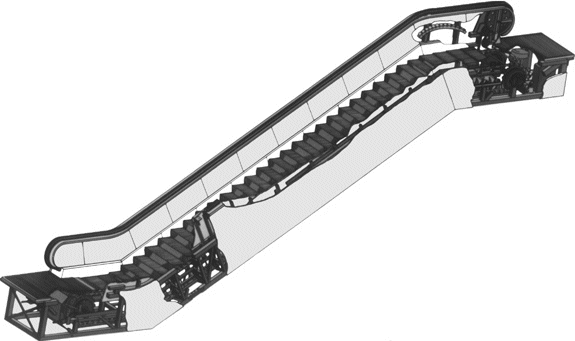 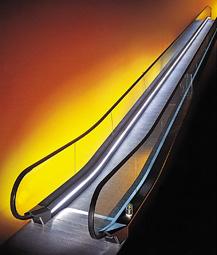 Microsoft company vision
There is one vision behind everything we do: A computer for every desk and in every house used our tool to achieve efficiency and values.
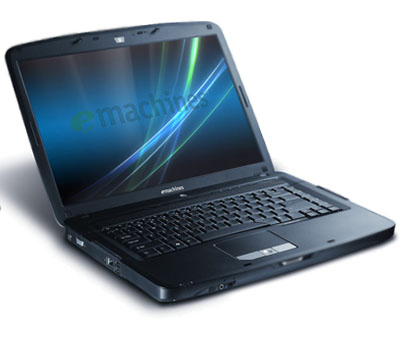 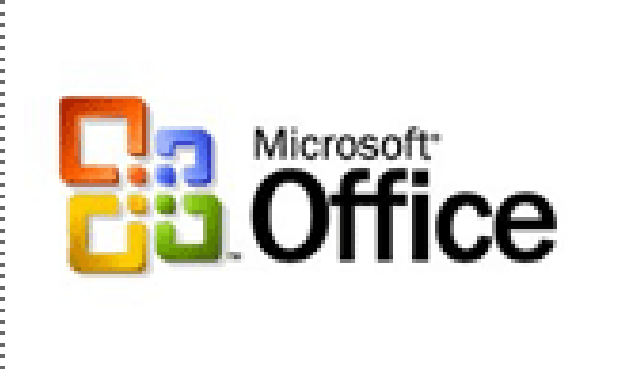 Palestinian Jalal Hawari
a pioneer in the use of bacteria to combat environmental pollution
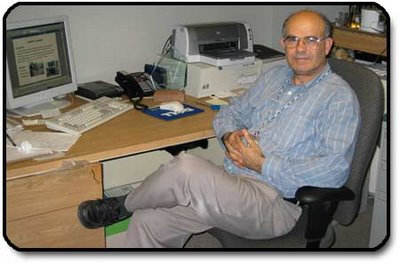 Record 7 patents and 16 provided a study in organic chemistry
What would you do If you loss your fortune ????????
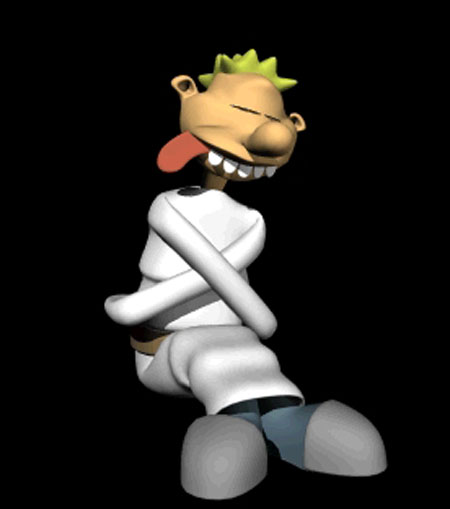 Oman's Mohammed Al Barwani, lost his fortune in construction translated into a global oil baron
Giants of the men of the world’s oil
Vision in logos
Classifications of logo’s
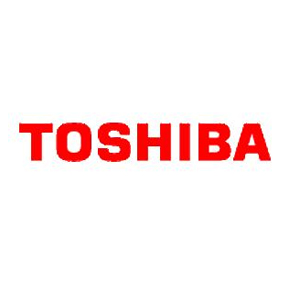 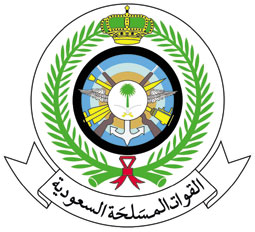 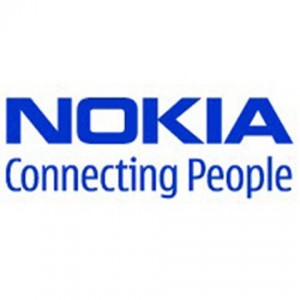 2nd generation
1st  generation
3rd  generation
Activity 2
Sort each of the fallowing logos under the proper classification ??
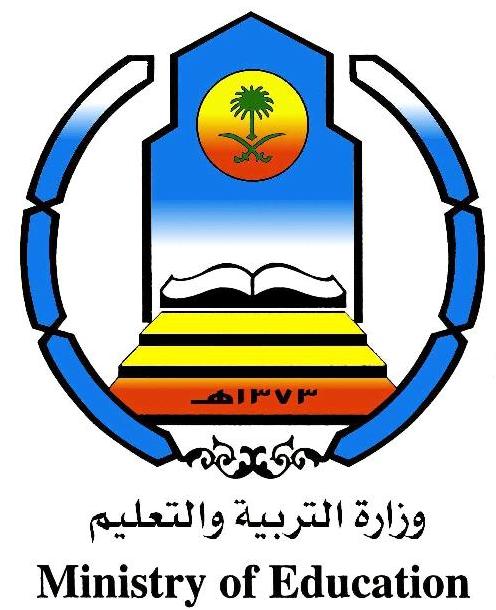 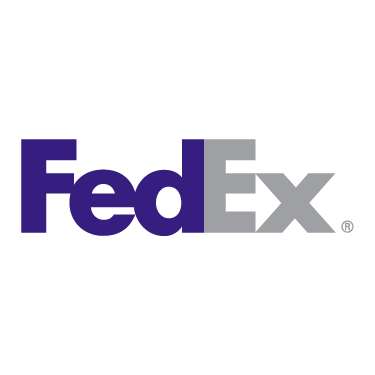 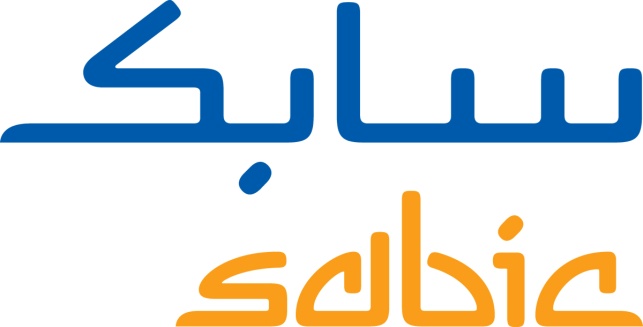 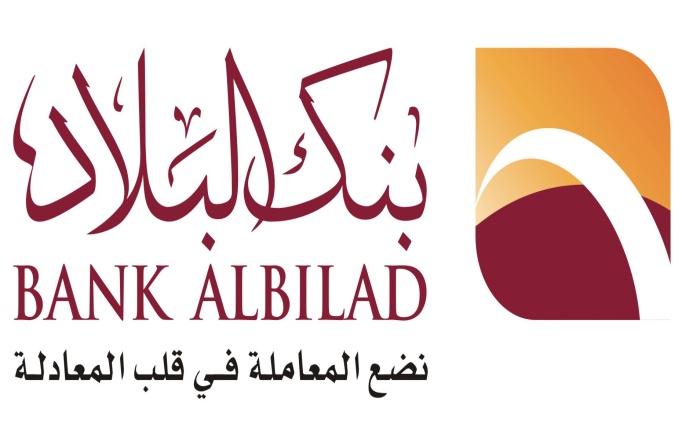 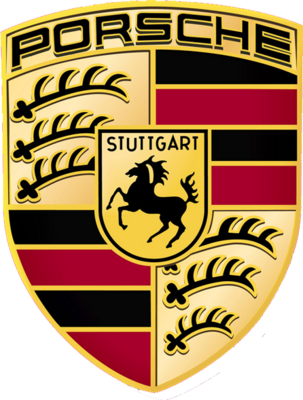 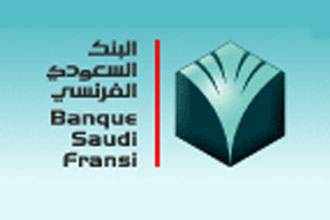 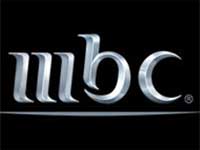 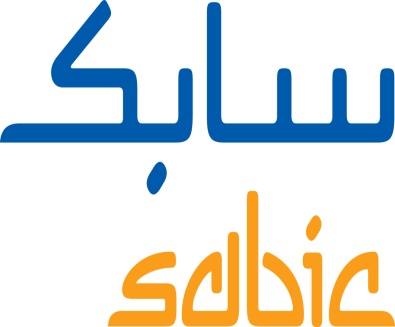 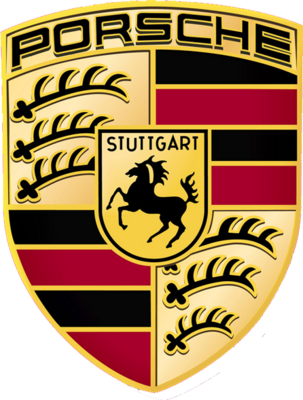 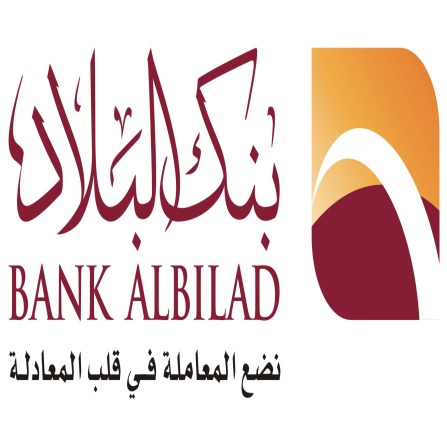 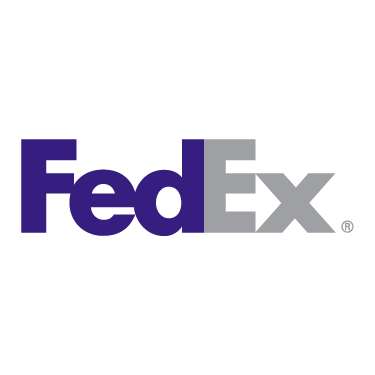 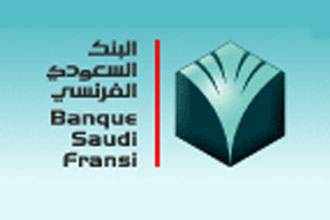 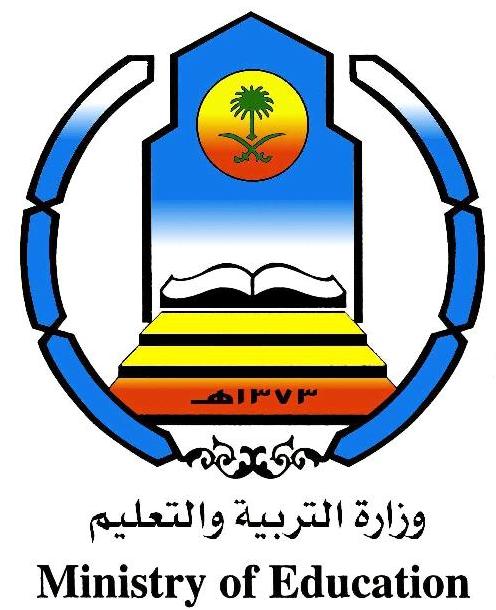 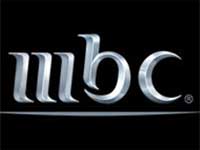 1st generation
2nd  generation
3rd generation
Summary ????
Participation Activity1 وجبة تفكيرية
A story of success ??عبدالرحمن الداخل (صقر قريش)
What is the Management ??
Strategic Planning
The Planning process
Strategic Planning
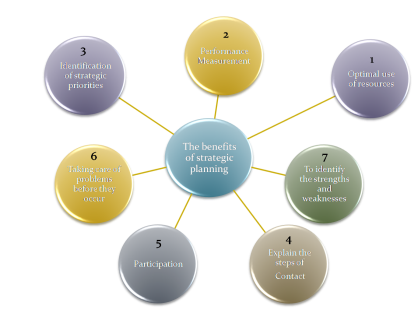 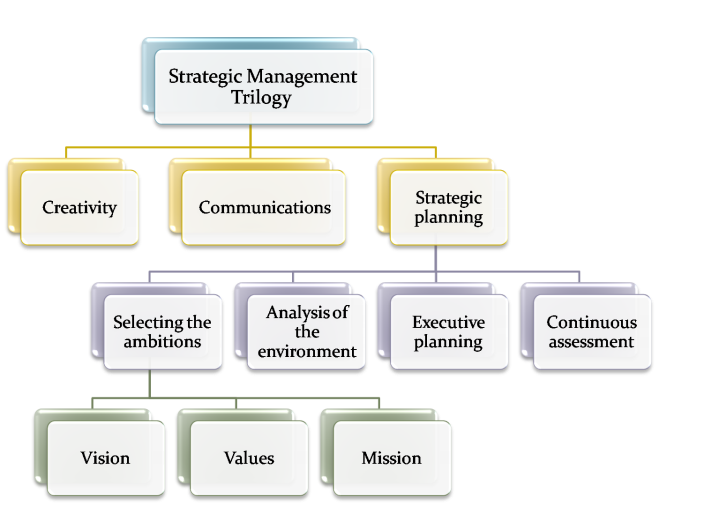 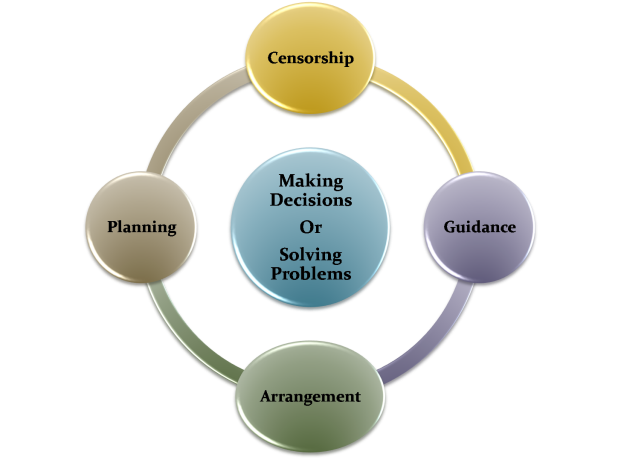 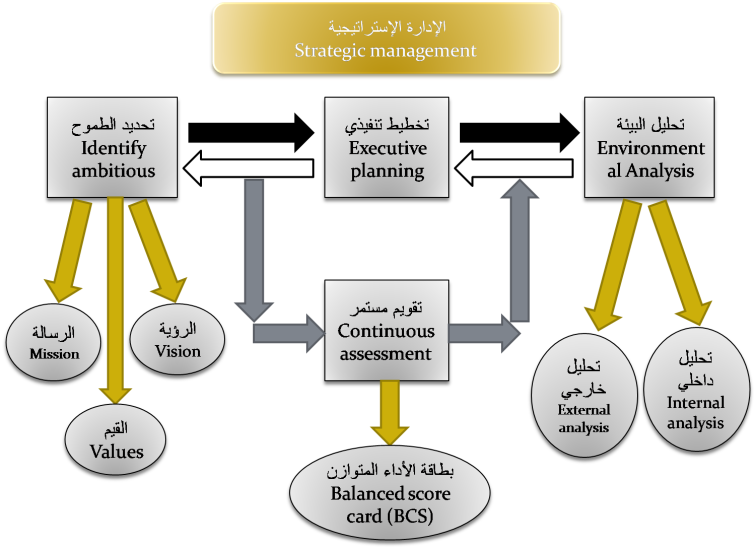 A story of success ??Nicolas vujicic
Ambition
Participation Activity1 وجبة تفكيرية
Vision
The way to your vision is full of ……………..
Advice
Loosing
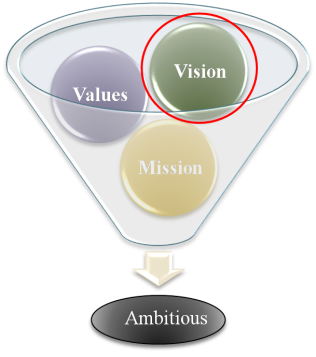 Wisdoms and lessons obtained
Vision’s levels
Examples
Vision in logos
Fill the evaluation form up
Question and discussion
?